#ZakonikPrace
1. O co nás připravil Ústavní soud?

2. Co zaměstnancům provedla vláda pravice?

3. Co chceme?

4. Co přináší koncepční vládní novela ZP? 

5. Co chybí v koncepční novele ZP?
1. O co nás připravil Ústavní soud?
Nález Ústavního soudu sp. zn.: PL ÚS 83/2008, ze dne 12.3.2008, č. 116/2008 Sb. 
zrušil majoritu odborů při uzavírání kolektivní smlouvy
umožnil obejít KS vnitřním předpisem zaměstnavatele
zrušil tradiční kontrolní oprávnění odborů v oblasti pracovněprávních vztahů, včetně BOZP
zbavil zaměstnance malých podniků odborové ochrany
Již 4 roky nečinností blokuje snahu o dílčí nápravu
zrušení výpovědi zaměstnanci a vyloučení nároku na podporu v nezaměstnanost pro porušení režimu dočasně práce neschopného pojištěnce
pokud jde o nastavení podmínek pro působení odborové organizace u zaměstnavatele
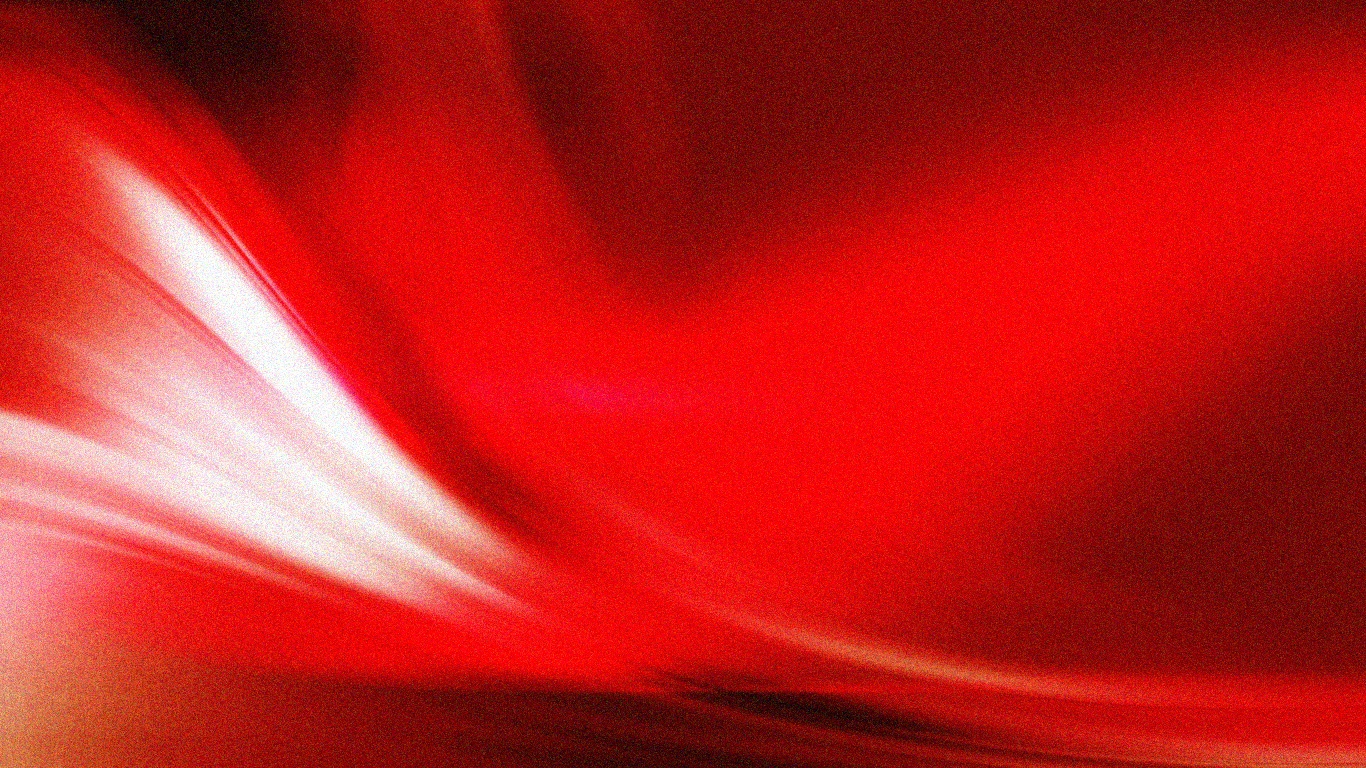 2. Co zaměstnancům provedla vláda pravice?
Podporovala prekérní formy práce 
agenturní zaměstnávání, švarcsystém, práci     na dobu určitou, dohody o provedení práce apod. 
vedou ke mzdovému dumpingu 
zbavují zaměstnance 
pracovněprávní ochrany
sociálního zabezpečení

Umožnila kontrolu pracovní neschopnosti zaměstnavatelem včetně výpovědi
narušování soukromí zaměstnance zaměstnavatelem v době léčení je nepřijatelné
Snížila odstupné až o dvojnásobek průměrného výdělku 
zejména mladým zaměstnancům zvýšila riziko propouštění při tzv. organizačních změnách
Prodloužila práci na dobu určitou
zvýšila nejistotu zaměstnání
snížila pracovněprávní ochranu zaměstnanců
zhoršila možnosti kariérního růstu 
zhoršila vyhlídky pro získání hypotéky 
Zhoršila ochranu zaměstnanců         před diskriminací
Omezila odborová práva
Zrušila spolurozhodování odborů v oblasti pracovněprávních vztahů
Zrušila exkluzivitu kolektivní smlouvy                  při sjednávání příplatků za noční práci
Zkrátila ochranu plynoucí z původní kolektivní smlouvy při přechodu práv a povinností
Snížila příspěvek státu na kontrolní činnost odborových organizací v oblasti BOZP
Zrušila zastoupení zaměstnanců v dozorčích radách akciových společností
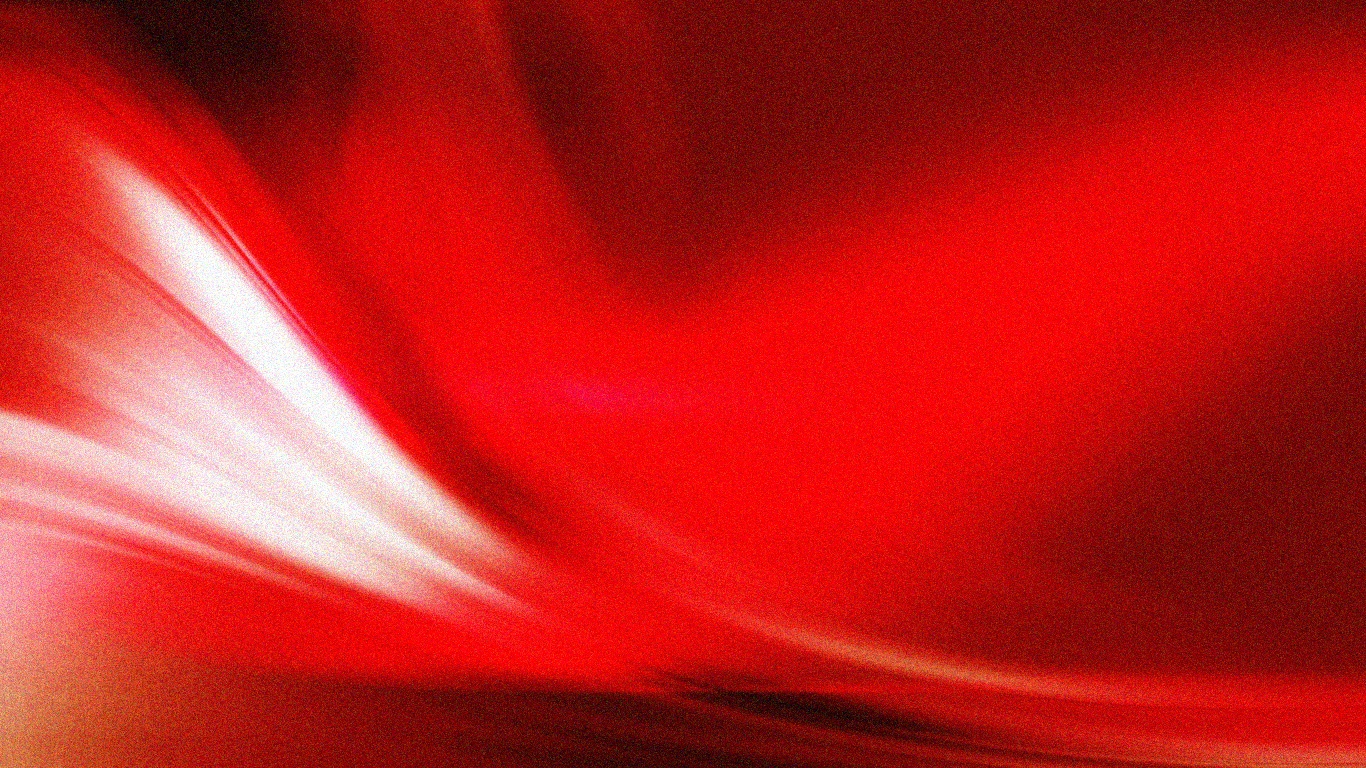 3. Co chceme?
Důstojnou práci na principu flexicurity    v souladu s úmluvami MOP 
Spojit pružnost forem práce a pracovní doby          s náležitou ochranou
Jen odpočatý zaměstnanec může vykonávat dobře svoji práci
Spolurozhodování odborů o agenturním zaměstnávání
Mzdový dumping a zneužívání agenturních zaměstnanců jsou nepřijatelné
Účinné potírání nelegální (nehlášené) práce i švarcsystému
Stejná práva a ochranu pro zaměstnance soukromého sektoru 
i ten si zaslouží 5 týdnů dovolené

Podporu kolektivního vyjednávání
příspěvek zaměstnavatele na zastupování zaměstnanců zlepší možnosti jejich ochrany         i kvalitu kolektivního vyjednávání
menšina nemůže blokovat uzavření kolektivní smlouvy
potřebujeme zástupce zaměstnavatelů se silným mandátem k uzavření KSVS
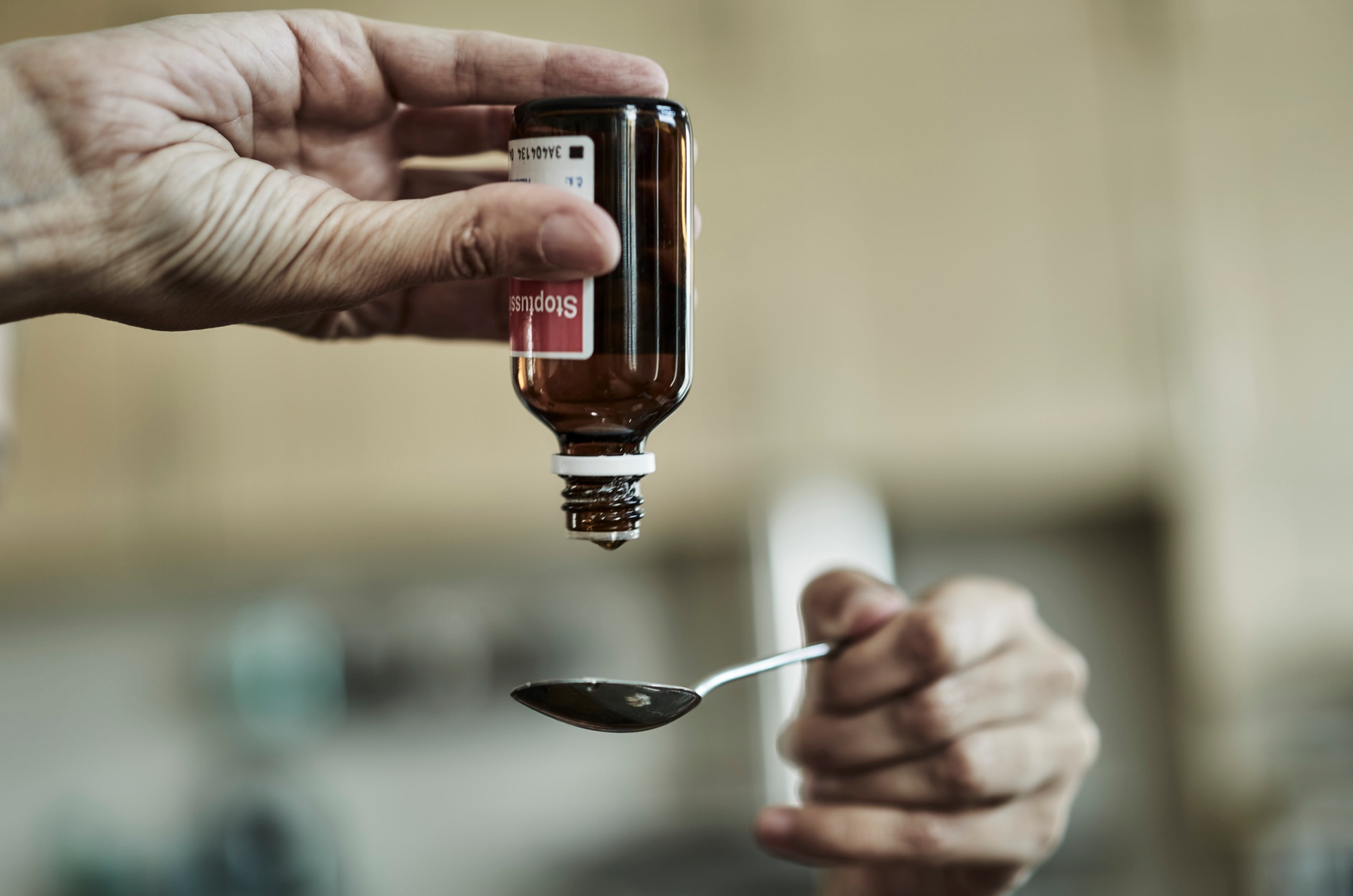 Požadujeme zrušení karenční doby!

Zaměstnanci nejsou díky karenční době méně nemocní, jen se snaží „vyléčit“ bez toho, 
aniž by si „brali nemocenskou“. Přecházejí tak nemoci a dlouhodobě poškozují své zdraví.
   
Neprospívá to jim osobně, zaměstnavateli, ani zdravotnictví!
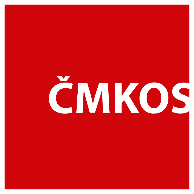 Českomoravská konfederace odborových svazů      						      www.cmkos.cz
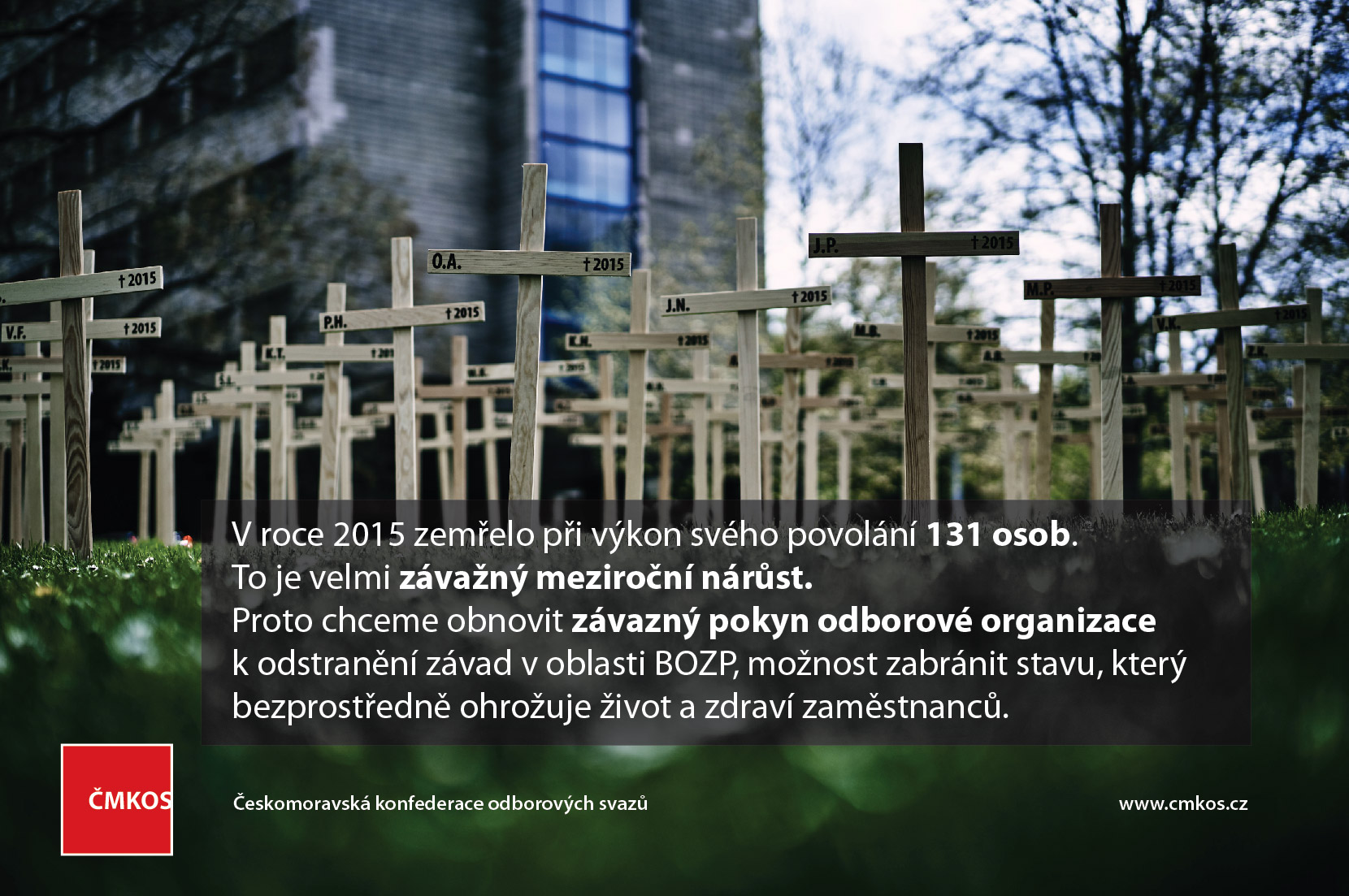 Proto chceme v dohodě se zaměstnavateli také účinnou prevenci pracovních úrazů a nemocí           z povolání a úrazovou rehabilitaci umožňující rychlý návrat zaměstnance k původní práci hrazenou z pojistného odváděného zaměstnavateli na odškodňování pracovních úrazů a nemocí z povolání!
4. Co přináší koncepční vládní novela ZP?
Vládní cíle koncepční novely ZP:
prohloubení flexibility základních pracovněprávních vztahů
posílení ochrany postavení zaměstnance v těchto právních vztazích 
přiměřené snížení administrativní náročnosti kladené na zaměstnavatele v souvislosti s aplikací zákoníku práce
a to, a s ohledem na vývoj 
českého právního řádu
judikatury českých soudů
judikaturu Soudního dvora Evropské unie (dále jen „SD EU“)
Hlavní změny koncepční novely ZP:

zakotvení institutu vrcholových řídících zaměstnanců     (§ 12)
převedení zaměstnance na jinou práci (§ 41) nově dohodou zaměstnance a zaměstnavatele 
při hromadném propouštění za určitých podmínek zaměstnavatel zpracuje povinně sociální plán
úprava práv a povinností v kontu pracovní doby
vznik práva zaměstnance na dovolenou i její délka podle odpracované týdenní pracovní doby zaměstnance
umožňuje se dohoda o rozvržení pracovní doby zaměstnancem při výkonu práce mimo pracoviště zaměstnavatele (homeworking)
Hlavní změny koncepční novely ZP:

upravuje se práce na dálku (teleworking) v souladu s rámcovou dohodou, kterou uzavřeli sociální partneři na evropské úrovni v roce 2002
u přechodu práv a povinností z pracovněprávních vztahů se reaguje na judikaturu SD EU a dále se zpřesňují podmínky pro dání výpovědi zaměstnancem
další změny se dotýkají zejména 
přeložení 
prevence před stresem a obtěžováním, 
doručování 
průměrného výdělku
5. Co chybí v koncepční novele zákoníku práce?
Problémy přípravy koncepční novele ZP:

Vláda podmínila věcné změny dohodou sociálních partnerů
Zaměstnavatelé (SP ČR a KZPS) odmítají změny nad rámec návrhu MPSV
Návrh připravený MPSV směřuje více k legislativně technickým změnám
Hospodářská komora chce koncepční novelu zákoníku práce zablokovat v Parlamentu
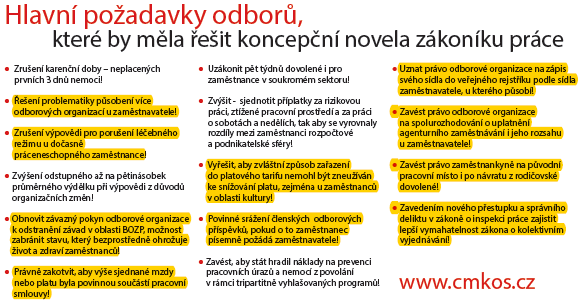 Co ještě chybí v koncepční novele ZP:
rozšíření zmocnění pro odchylnou úpravu prac. doby        v dopravě v § 100  o stanovení způsobu odměňování      za dobu čekání mezi spoji
ochrana před zneužíváním nepřetržitého odpočinku          k cestě do jiného místa výkonu práce
zapracování společných návrhů sociálních partnerů          v oblasti pracovně lékařské péče
právo odborové organizace účastnit se kontroly prováděné orgány inspekce práce nebo orgány ochrany veřejného zdraví u zaměstnavatele
právo na dodat. dovolenou pro zaměstnance v přímém styku s biologickými odpadními vodami a odpady
Co ještě chybí v koncepční novele ZP:
povinnost zaměstnavatele pečovat o odborný rozvoj zaměstnanců
vypustit institut dohod o odpovědnosti k ochraně hodnot svěřených zaměstnanci a odpovědnost za „manko“ zařadit do obecné odpovědnosti zaměstnance za škodu způsobenou zaměstnavateli
navýšení jednorázového odškodnění pozůstalých na 300 000 Kč při úmrtí zaměstnance v důsledku pracovního úrazu či nemoci z povolání
povinnost zaměstnavatele nahradit funkcionářům odb. organizace škodu nebo nemajetkovou újmu vzniklou      při výkonu oprávnění vyplývajících ze zákoníku práce
#DustojnaPrace
#KonecLevnePrace
#LepsiBudoucnost
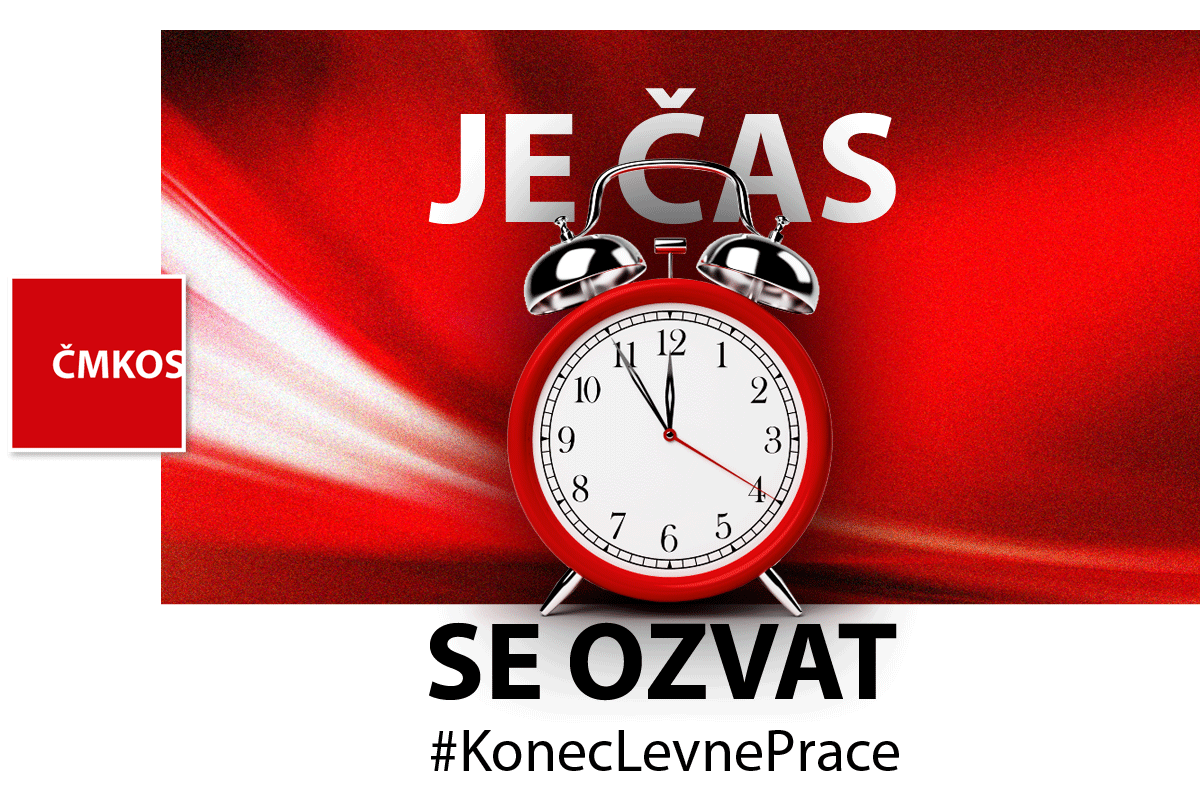